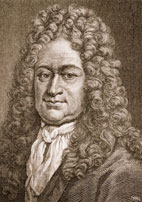 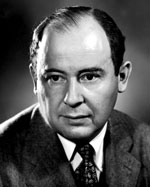 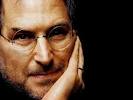 Известные
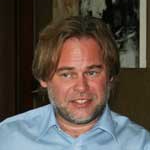 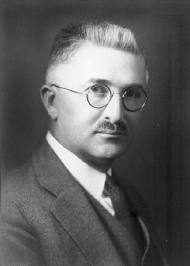 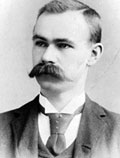 личности
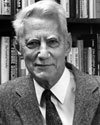 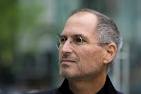 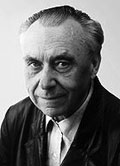 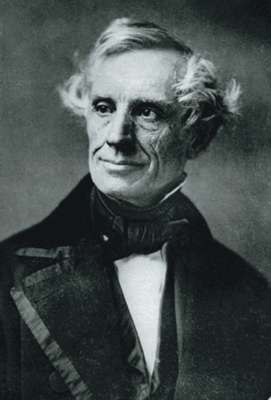 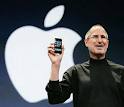 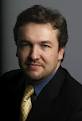 в информатике
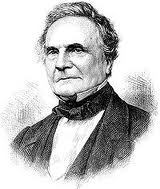 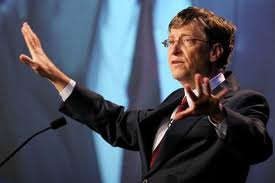 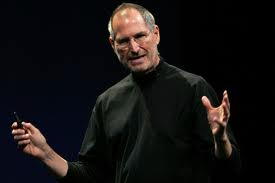 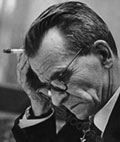 ЗАДАНИЕ 1
А=15
начало
В=20
a,b,c
С=11
да
нет
a>b
да
да
нет
нет
a>с
b>c
Н.Угринович
Л.Босова
А.Лавлейс
Б.Гейтс
конец
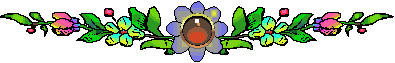 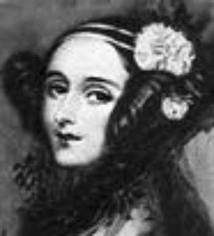 Ада Лавлейс
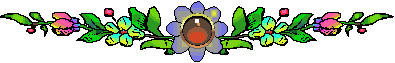 В 1975 году Министерство обороны США приняло решение о начале разработки универсального языка программирования. Министр прочитал подготовленный секретарями исторический экскурс и без колебаний одобрил и сам проект, и предполагаемое название для будущего языка — «Ада». 10 декабря 1980 года был утверждён стандарт языка. 
 
В русском языке существуют шутки, связанные с двусмысленностью выражения «Язык Ада», в том числе и основанные на параллели с Русским Алгоритмическим Языком, известным также как «Язык РАЯ».
with Ada.Text_IO; 
procedure Hello is
use Ada.Text_IO;
Begin Put_Line("Hello, world!");
end Hello;
«Шарада». 
Три слога в слове. 
Первый слог –  большой снеговика кусок.
Осуществляют слог второй  слоны, придя на водопой.
А третий слог зовётся так,  как прежде звался твёрдый знак.
Соедини все три как надо,  получишь ЭВМ в награду.
КОМ
пьют
ер
Приложение 1
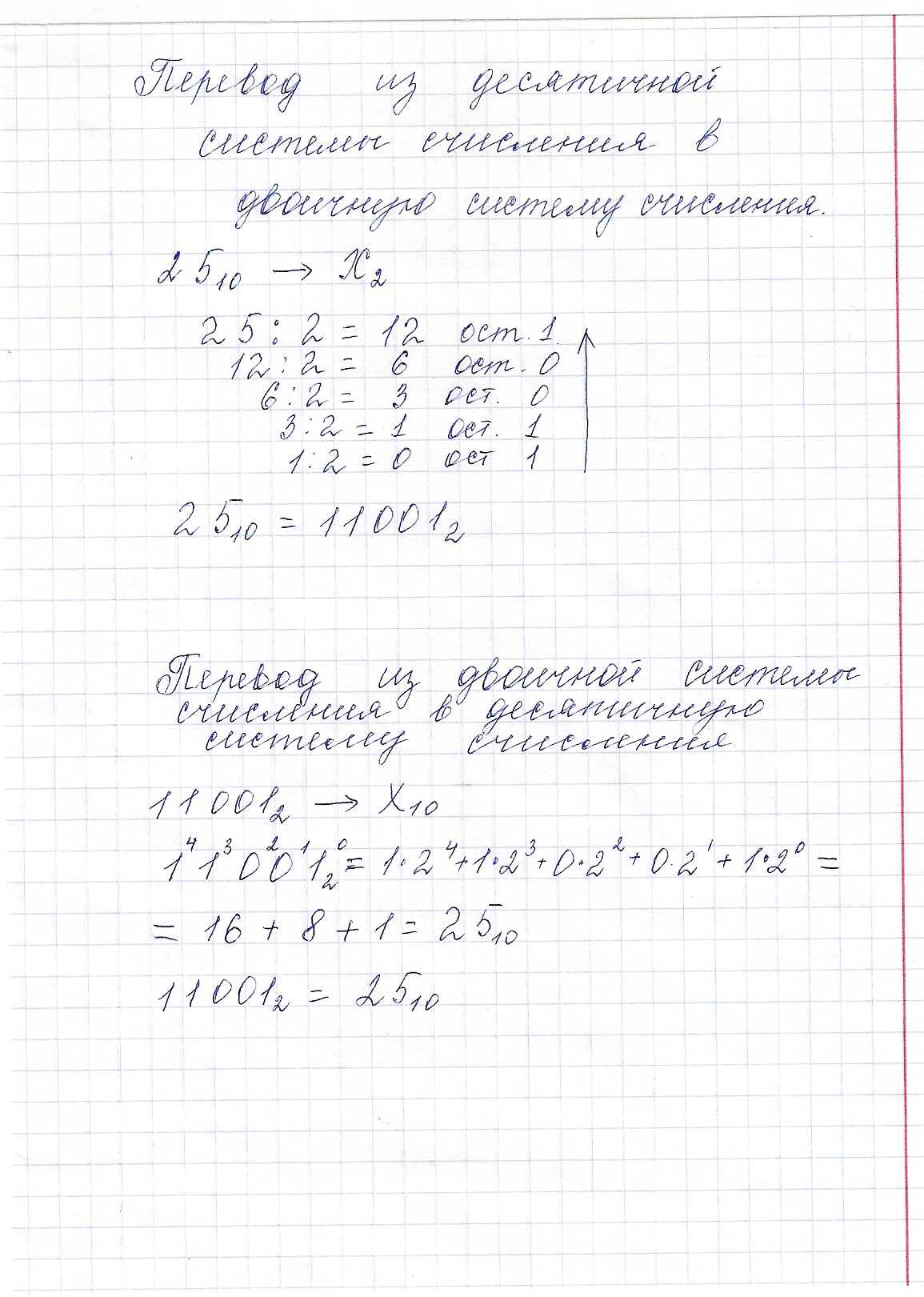 1012+112=10002
       Система счисления- это совокупность приёмов и правил обозначения чисел и действий над ними.
3.    1510 =1023
 10 с.сч относится к  позиционным системам    счисления
        Наименьшие основания х и у систем 
счисления  в равенствах 23х=21у  
соответственно равны 4 и 6
25- Никлаус Вирт          26- Билл Гейтс
27-Самюэл Морзе        28- Аль Хорезми
Билл Гейтс
Приложение 2
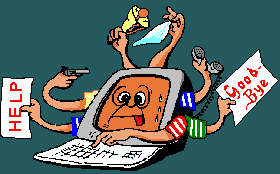 Касперский Евгений Валентинович
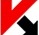 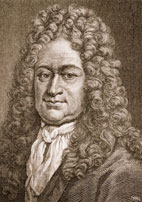 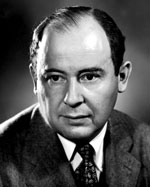 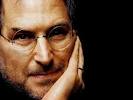 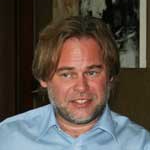 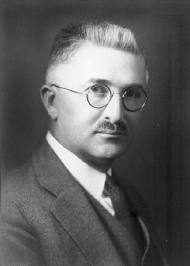 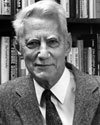 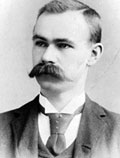 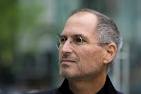 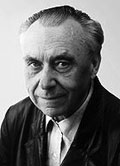 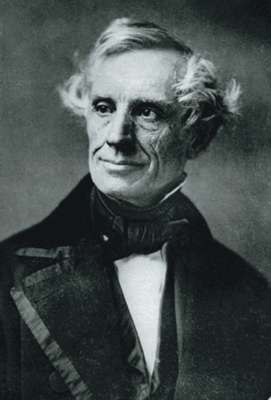 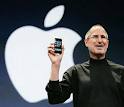 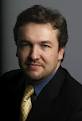 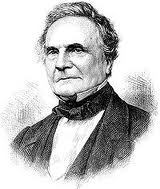 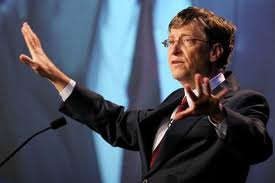 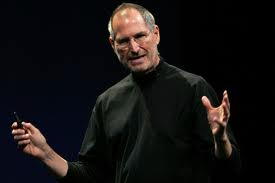 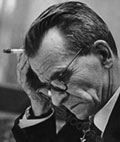